Language modeling
David Kauchak
CS159 – Fall 2024
some slides adapted from Jason Eisner
Admin
How did assignment 1 finish up?

Assignment 2two part assignment)
Two part assignment
2a out now: due next Thursday (work through calculations by hand)
2b out soon: start looking at this one too
Can start now, but will finish discussion on Tuesday
Assign 0: 343rd word
this	8
except	4
let	2
very	2
and
collaboration
honesty
however
in 
know
me
not
under
Independence
Two variables are independent if they do not affect each other

For two independent variables, knowing the value of one does not change the probability distribution of the other variable
the result of the toss of a coin is independent of a roll of a dice
price of tea in England is independent of the whether or not you get an A in NLP
Independent or Dependent?
You catching a cold and a butterfly flapping its wings in Africa

Miles per gallon and driving habits

Height and longevity of life
Independent variables
How does independence affect our probability equations/properties?






If A and B are independent, written
P(A|B) = P(A)
P(B|A) = P(B)
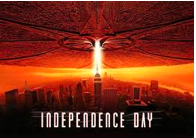 What does that mean about P(A,B)?
Independent variables
How does independence affect our probability equations/properties?






If A and B are independent, written
P(A|B) = P(A)
P(B|A) = P(B)
P(A,B) = P(A|B) P(B) = P(A) P(B)
P(A,B) = P(B|A) P(A) = P(A) P(B)
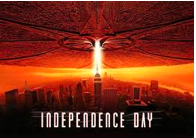 Conditional Independence
Dependent events can become independent given certain other events

Examples,
height and length of life
“correlation” studies
size of your lawn and length of life
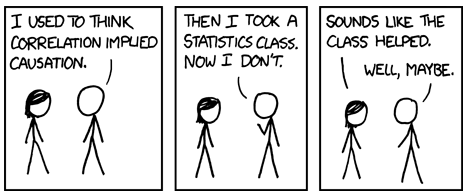 http://xkcd.com/552/
Conditional Independence
Dependent events can become independent given certain other events

Examples,
height and length of life
“correlation” studies
size of your lawn and length of life

If A, B are conditionally independent given C
P(A,B|C) = P(A|C) P(B|C)
P(A|B,C) = P(A|C)
P(B|A,C) = P(B|C)
but P(A,B) ≠ P(A)P(B)
Assume independence
Sometimes we will assume two variables are independent (or conditionally independent) even though they’re not

Why?
Creates a simpler model
p(X,Y) many more variables than just P(X) and P(Y)
May not be able to estimate the more complicated model
Language modeling
What does natural language look like?

More specifically in NLP, probabilistic model

p( sentence )
p(“I like to eat pizza”)
p(“pizza like I eat”)

Often is posed as: p( word | previous words ) – or some other notion of context
p(“pizza” | “I like to eat” )
p(“garbage” | “I like to eat”)
p(“run” | “I like to eat”)
Language modeling
How might these models be useful?
Language generation tasks
machine translation
summarization
simplification
speech recognition
…
Text correction
spelling correction
grammar correction
Ideas?
p(“I like to eat pizza”)

p(“pizza like I eat”)

p(“pizza” | “I like to eat” )

p(“garbage” | “I like to eat”)

p(“run” | “I like to eat”)
Look at a corpus
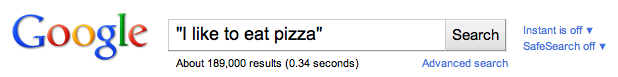 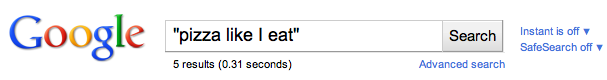 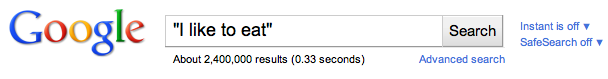 Language modeling
I think today is a good day to be me
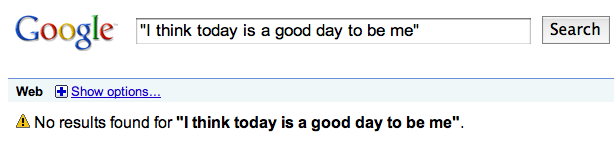 Language modeling is about dealing with data sparsity!
Probabilistic Language modeling
A probabilistic explanation of how the sentence was generated

Key idea:
break the generation process into smaller steps
estimate the probabilities of these smaller steps
the overall probability is the product of the steps
Language modeling
Many approaches:
n-gram language modeling
Start at the beginning of the sentence
Generate one word at a time based on the previous words

syntax-based language modeling
Construct the syntactic tree from the top down
e.g. context free grammar
eventually at the leaves, generate the words

Neural language models
Predict the likelihood of the word based on the context
Often allows for generalization beyond the lexical strings
n-gram language modeling
I think today is a good day to be me
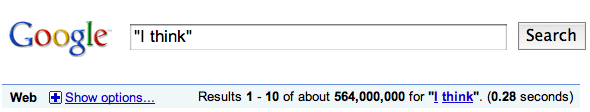 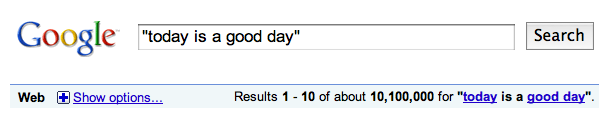 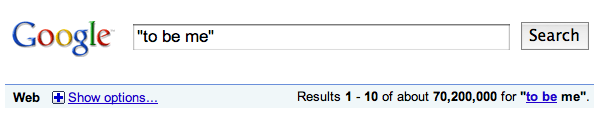 Our friend the chain rule
Step 1: decompose the probability
P(I think today is a good day to be me) =
P(I | <start> ) x
P(think | I) x
P(today| I think) x
P(is| I think today) x
P(a| I think today is) x
P(good| I think today is a) x
…
How can we simplify these?
[Speaker Notes: this is the same as:
p(x_1, x_2, x_3, …, x_n) = p(I)]
The n-gram approximation
Assume each word depends only on the previous n-1 words (e.g. trigram: three words total)
P(is| I think today) ≈ P(is|think today)
P(a| I think today is) ≈ P(a| today is)
P(good| I think today is a) ≈ P(good| is a)
Estimating probabilities
How do we find probabilities?

Get real text, and start counting (MLE)!
P(is|think today)
P(is|think today) = count(think today is)
count(think today)
Estimating from a corpus
Corpus of sentences
(e.g. gigaword corpus)
n-gram
language model
?
…
Estimating from a corpus
I am a happy Pomona College student .
count all of the trigrams
<start> <start> I
<start> I am
I am a
am a happy
a happy Pomona
happy Pomona College
Pomona College student
College student .
student . <end>
. <end> <end>
why do we need <start> and <end>?
Estimating from a corpus
I am a happy Pomona College student .
count all of the trigrams
<start> <start> I
<start> I am
I am a
am a happy
a happy Pomona
happy Pomona College
Pomona College student
College student .
student . <end>
. <end> <end>
Do we need to count anything else?
Estimating from a corpus
I am a happy Pomona College student .
count all of the bigrams
<start> <start>
<start> I
I am
am a
a happy
happy Pomona
Pomona College
College student
student .
. <end>
p(c|a b) = count(a b c)
count(a b)
Estimating from a corpus
1. Go through all sentences and count trigrams and bigrams
usually you store these in some kind of data structure

2. Now, go through all of the trigrams and use the count and the bigram count to calculate MLE probabilities
do we need to worry about divide by zero?
p(c|a b) = count(a b c)
count(a b)
Applying a model
Given a new sentence, we can apply the model
p( Pomona College students are the best . ) = ?
p(Pomona | <start> <start> ) *
p( College| <start> Pomona ) *
p( students | Pomona College ) *
…
p( <end>| . <end>) *
Generating examples
We can also use a trained model to generate a random sentence

Ideas?
We have a distribution over all possible starting words
p( A | <start> <start> )
p( Apples | <start> <start> )
<start> <start>
p( I | <start> <start> )
p( The| <start> <start> )
Draw one from this distribution
…
p( Zebras| <start> <start> )
Generating examples
<start> <start> Zebras
repeat!
p( are | <start> Zebras)
p( eat | <start> Zebras )
p( think | <start> Zebras )
p( and| <start> Zebras )
…
p( mostly| <start> Zebras )
Generation examples
Unigram
are were that ères mammal naturally built describes jazz territory heteromyids film tenor prime live founding must on was feet negro legal gate in on beside . provincial san ; stephenson simply spaces stretched performance double-entry grove replacing station across to burma . repairing ères capital about double reached omnibus el time believed what hotels parameter jurisprudence words syndrome to ères profanity is administrators ères offices hilarius institutionalized remains writer royalty dennis , ères tyson , and objective , instructions seem timekeeper has ères valley ères " magnitudes for love on ères from allakaket , , ana central enlightened . to , ères is belongs fame they the corrected , . on in pressure %NUMBER% her flavored ères derogatory is won metcard indirectly of crop duty learn northbound ères ères dancing similarity ères named ères berkeley . . off-scale overtime . each mansfield stripes dānu traffic ossetic and at alpha popularity town
[Speaker Notes: Has a very hard time ending the sentence…]
Generation examples
Bigrams
the wikipedia county , mexico .

maurice ravel . it is require that is sparta , where functions . most widely admired .

halogens chamiali cast jason against test site .
Generation examples
Trigrams
is widespread in north africa in june %NUMBER% %NUMBER% units were built by with .

jewish video spiritual are considered ircd , this season was an extratropical cyclone .

the british railways ' s strong and a spot .
[Speaker Notes: On saras, in ~/classes/cs159:

ngram -lm /simplify/data/moses/final/50/lm/surface.lm –gen 3

to specify the order of the model (unigram, bigram, etc.) use the –order flag]
Evaluation
We can train a language model on some data

How can we tell how well we’re doing?
for example
bigrams vs. trigrams
100K sentence corpus vs. 100M
…
Evaluation
A very good option: extrinsic evaluation

If you’re going to be using it for machine translation
build a system with each language model
compare the two based on their approach for machine translation

Sometimes we don’t know the application

Can be time consuming

Granularity of results
Evaluation
Common NLP/machine learning/AI approach
Training sentences
All sentences
Testing sentences
[Speaker Notes: “train” a model on the training sentences (that is learn the probabilities)
 then evaluate on the test sentences (which the model has never seen before)]
Evaluation
Test sentences
n-gram
language model
Ideas?
Evaluation
A good model should do a good job of predicting actual sentences
Test sentences
probability
model 1
compare
probability
model 2
Evaluation
Pros: Fine for comparing two modelsCons: Doesn’t give us a sense of how well any model is doing
Test sentences
probability
model 1
compare
probability
model 2
The problem
Which of these sentences will have a higher probability based on a language model?
I like to eat banana peels .
I like to eat banana peels with peanut butter.
The problem
Which of these sentences will have a higher probability based on a language model?
I like to eat banana peels .
I like to eat banana peels with peanut butter.
Since probabilities are multiplicative (and between 0 and 1), they get smaller for longer sentences.
The solution: perplexity*
geometric mean
average the probabilities
Calculating perplexity in practice
What is this?
Calculating perplexity in practice
Average logprob per word!
Calculating perplexity
This is often how it’s calculated (and how we’ll calculate it)

Avoid underflow from multiplying too many small probabilities together
Another view of perplexity
Weighted average branching factor
number of possible next words that can follow a word or phrase
measure of the complexity/uncertainty of text (as viewed from the language models perspective)
Smoothing
What if our test set contains the following sentence, but one of the trigrams never occurred in our training data?
P(I think today is a good day to be me) =
P(I | <start> <start>) x
P(think | <start> I) x
If any of these has never been seen before, prob = 0!
P(today| I think) x
P(is| think today) x
P(a| today is) x
P(good| is a) x
…
A better approach
p(z | x y) = ?

Suppose our training data includes	… x y a ..	… x y d …	… x y d …but never: xyz

We would conclude 	p(a | x y) = 1/3?	p(d | x y) = 2/3?	p(z | x y) = 0/3?

Is this ok?

Intuitively, how should we fix these?
Smoothing the estimates
Basic idea: 	p(a | x y) = 1/3?	reduce   	p(d | x y) = 2/3?	reduce 	p(z | x y) = 0/3?	increase					
Discount the positive counts somewhat

Reallocate that probability to the zeroes

Remember, it needs to stay a probability distribution
Other situations
p(z | x y) = ?

Suppose our training data includes	… x y a … (100 times)	… x y d … (100 times)	… x y d … (100 times)but never: x y z

Suppose our training data includes
		 … x y a … 	 … x y d … 	 … x y d … 
	    … x y … (300 times)but never: x y z
Is this the same situation as before?
Smoothing the estimates
Should we conclude 	p(a | xy) = 1/3?	reduce   	p(d | xy) = 2/3?	reduce 	p(z | xy) = 0/3?	increase					
Readjusting the estimate is particularly important if:
the denominator is small …
1/3 probably too high, 100/300 probably about right
numerator is small …
1/300 is probably too high, 100/300 probably about right
p(c|a b) = count(a b c)
count(a b)
Add-one (Laplacian) smoothing
Consider a LM with a vocabulary of just 26 (a-z)
[Speaker Notes: all possible bigrams that start with xy
 in this case, we’re looking at lowercase letters, so 26 letters]
Add-one (Laplacian) smoothing
Consider a LM with a vocabulary of just 26 (a-z)
[Speaker Notes: all possible bigrams that start with xy
 in this case, we’re looking at lowercase letters, so 26 letters]
Add-one (Laplacian) smoothing
300 observations instead of 3 – better data, less smoothing
Add-one (Laplacian) smoothing
What happens if we’re now considering a vocabulary of 20,000 words?
Add-one (Laplacian) smoothing
20,000 words, not 26 letters
Any problem with this?
Add-one (Laplacian) smoothing
An “unseen event” is a 0-count event

The probability of an unseen event is 19998/20003
add one smoothing thinks it is very likely to see a novel event

The problem with add-one smoothing is it gives too much probability mass to unseen events
The general smoothing problem
probability
modification
Add-lambda smoothing
A large dictionary makes novel events too probable.

Instead of adding 1 to all counts, add  = 0.01?
This gives much less probability to novel events